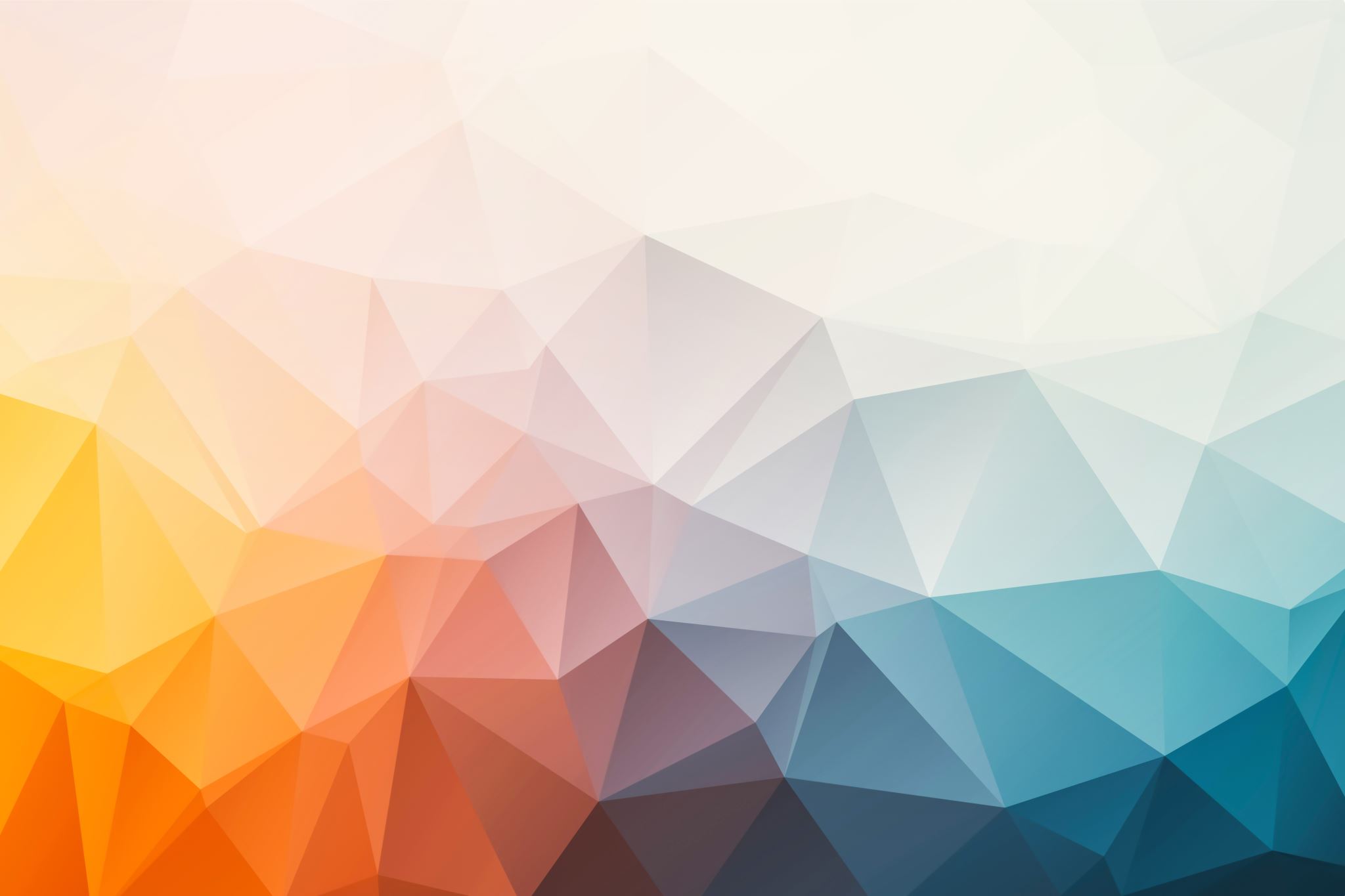 B2B & B2C PRODUCT INTEGRATION
TEAM ENTHUSIASTS
PRODUCT INTRODUCTION
Concept definition: B2B & B2C E-commerce Promoting and Selling Products Integration

Purpose: 
 "Photoshop" furniture into the room but with more options, less hassle, and no collaging skills/software necessary
Improve interior visualization intuitively and effectively, with various impressive app features 
Increase the business value of a company by expand their digital marketing strategy (online sales)
BENEFITS TO THE USERS
B2C (customers of the furniture sellers – OUR CURRENT MAIN FOCUS)
Acquiring standard products via the platform’s offer 
Experiencing special available app features such as the "templates" function
Visualizing interior designs and checking how they would fit in the real space  
Sharing the products’ design with people
Ordering customized furniture based on customer's own design – future development idea
B2B (furniture business providers)
Promoting the products after paying for a company account 
Illustrating in detail the available designs/catalogue offer  
Selling the furniture through the e-commerce platform
VIDEO DEMO